Paradijsthese
Gedachten over het paradijs,
het ontstaan en het voortbestaan.

ScheppingZondvloed
Herschepping
Voorzienigheid
Van oud naar nieuw, van schepping tot herschepping

Het Bijbelverhaal begint bij de schepping en geeft uitzicht op de herschepping.
Het is een progressief verhaal, waarbij wij steeds meer komen te weten.
Openbaring rondt dit verhaal af.
In Openbaring kunnen we constateren dat daarin naar een climax wordt toegewerkt.
Terwijl de boeken opengaan, zal alles uit de doeken gedaan worden.
Dan zal blijken dat alles goed georkestreerd is.
God heeft de regie in handen, terwijl elk mens zijn eigen verantwoordelijkheid krijgt.

Ook openbaart Openbaring de plot, dat elk mens een eerlijke kans krijgt om te kiezen. Want de heilsgeschiedenis zal aan iedereen worden bekend gemaakt, waarna elke knie zich zal buigen en God zal loven.
Pas daarna wordt Satan nog eenmaal losgelaten.
Dan krijgen allen, die tot dat moment nog niet voor Jezus Christus gekozen hebben, alsnog de mogelijkheid om te kiezen.Nu met voldoende kennis om een verantwoorde keus te kunnen maken.
Daarna vindt er iets heel bizars plaats.
Vele volken trekken daarna op tegen het kamp van de heiligen en de geliefde stad. Zelfs met de kennis van de geopenbaarde feiten verzetten zij zich tegen God.

Dit doet denken aan het verhaal van de farao, die telkens na elke plaag onder de indruk was, maar daar even later weer op terugkwam.
Tenslotte achtervolgde hij de Israëlieten.Bij de Rietzee zag hij een weg door de zee, met muren van water.
Een groot wonder.
Maar desondanks kwam hij niet tot bezinning, en zette zijn achtervolging voort.Zo ging hij zijn ondergang tegemoet. Hij koos ervoor.

Zo zal het ook in de eindtijd gaan.
Velen zullen het nieuwe Jeruzalem zien liggen, een wonder.
Maar desondanks laten zij zich door de duivel verleiden.
Zo kiezen zij zelf voor hun ondergang. Massaal!
Zó staat het in de Bijbel, zó is het voorzegd.
Vele volken zullen massaal in opstand komen.
Zal dit dan ook zo gebeuren óf is deze voorzegging bedoeld als waarschuwing?

Denk aan Nineve. Mensen kunnen op het laatste moment tot bekering komen.
De werkelijke afloop is in Gods hand.

Alle mensen zullen opstaan uit de dood en het dodenrijk.
Al die mensen behouden hun eigen identiteit, gevormd hier op aarde.
Wie op aarde telkens tegen God heeft gekozen zal, denk ik, hoogstwaarschijnlijk
dat dan ook doen. Ook op de jongste dag, als hij een nieuwe kans krijgt.
Maar zeker is dat niet.
Wie uit de hel komt dan wel wie uit de grote verdrukking komt, kan daaruit zijn les hebben getrokken. Maar zeker is dat niet.

Wie voor zekerheid gaat, kan beter nu kiezen. Onze keus nu doet er zoveel toe, dat we dan ik elk geval de hel dan wel de grote verdrukking zullen ontlopen.
Gods plan voor de eindtijd is al gemaakt vóór de grondlegging van de wereld.
Hij heeft alles voorzien.
Wat er nu gebeurt, is één van de miljarden scenario’s die Hij voorzien heeft.
Voor ons liggen nog eveneens miljarden scenario’s te wachten, die Hij allemaal voorzien heeft.
Terugkijkend zien we slecht één scenario, dat zich heeft ontvouwd.
Maar in het verleden waren er ook vele scenario’s mogelijk.
Scenario’s, zonder de zondeval.
Scenario’s, met de zondeval.
Scenario’s, met een later in de tijd plaatshebbende zondeval.
Enzovoort.

Al deze scenario’s zijn tijdens de Raad Gods doorgerekend.
De drie-enige God heeft alle risico’s onder ogen gezien, die verbonden zijn aan de schepping van de mens met een eigen verantwoordelijkheid.
Terugkijkend is een heldere lijn te onderkennen.
Vooruitkijkend ligt er een waaier aan scenario’s.
Al die scenario’s heeft God van te voren doorzien en doorgerekend.
Ik weet niet tot welk detail God dat heeft gedaan.
Heeft Hij van te voren elk detail willen voorzien óf slechts de grote lijnen?
Heeft Hij van elke mier alles van tevoren willen weten?
Heeft Hij van elk mens van tevoren alles willen weten?
Ofwel, heeft God zich willen laten verrassen?

Ik denk dat God aan de mens een eigen verantwoordelijkheid heeft gegeven om zich te laten verrassen.
Maar daarbij heeft Hij wel van tevoren alle consequenties overzien en doordacht.
Mocht de mens in zonde vallen, dan lag het verlossingsplan klaar.
Uiteindelijk zou God, langs welke weg dan ook, bereiken wat Hij in het begin voor ogen had.
Hij wenst een volk dat Hem dient. Een vol getal.

Daarom kan iedereen zeggen dat hij voor de grondlegging van de wereld gewenst is. Maar de situatie, waarin hij verkeert, is deels eigen schuld.
Het feit dat Jezus aan het kruis heeft moeten lijden is veroorzaakt door de zondeval. Indirect zijn wij allen daar schuldig aan, want in Adam en Eva hebben wij gezondigd.
God heeft de zondeval voorzien:

In Christus immers heeft God, voordat de wereld gegrondvest werd, ons vol liefde uitgekozen om voor hem heilig en zuiver te zijn, en Hij heeft ons naar Zijn wil en verlangen voorbestemd om in Jezus Christus Zijn kinderen te worden,
tot eer van de grootheid van Gods genade, ons geschonken in Zijn geliefde Zoon. (Efeziërs 1:4-6)

Gods oorspronkelijke plan voorzag in een mogelijke zondeval.
In dat geval zou Jezus Christus al de Zijnen komen redden.
Dat reddingsplan is nog volop in uitvoering.
Daarbij maakt Jezus niet direct bekend wie Hij komt redden.
In principe komt Hij voor iedereen.
Maar Hij weet ook dat velen Hem zullen afwijzen.
Raad Gods

Onder de Raad Gods wordt algemeen verstaan het eeuwige besluit van God over alles wat in de tijd geschieden zou.
Ik denk daarbij aan een eeuwig besluit, bestaande uit miljarden scenario’s.
Op hoofdlijnen zijn de miljarden scenario’s doorgerekend en alle gevaren zijn onderkend. De zondeval is voorzien.
Met het verlossingsplan na een eventuele zondeval hebben alle drie de personen van de goddelijke Drie-eenheid mee ingestemd.
Voor de schepping waren de Vader, de Zoon en de Heilige Geest al een totale eenheid. Zij vonden totale vreugde in elkaar. Zij gingen volledig in elkaar op, zodat het voor elk van hen een feest was.

God heeft het initiatief genomen om bij dit feest meer feestgangers te betrekken.
Daartoe schiep Hij de mens, om vanuit die ene mens een grote schare van feestgangers om zich heen bijeen te brengen.
Schepping en herschepping door de Zoon

Bij de schepping is de goddelijke Drie-eenheid betrokken geweest.
De Vader is de Schepper, die de schepping door de Zoon heeft gerealiseerd, waarbij de heilige Geest geholpen heeft.

Ik stel mij voor dat God de Vader boven de tijd is blijven staan.
God de Zoon is tijdens de schepping in de tijd gekomen.
Later heeft God de Zoon, toen Hij als Maria’s zoon in de wereld kwam, de menselijke natuur aangedaan, terwijl Hij echt God bleef.

Door Zijn menswording heeft Hij hersteld wat wij verknoeid hadden, en heeft via die lijdensweg de herschepping ingeluid.

Belangrijk is, denk ik, te bedenken dat God de Vader boven de tijd is blijven staan en dat de Zoon in de tijd is gekomen. Daardoor denk ik dat de Vader meer weet dan de Zoon. De Vader heeft het overzicht behouden, de Zoon heeft zich geconcentreerd op de uitvoering. Vanaf de schepping regeerde Hij de wereld in samenspraak met Zijn Vader.
God de Vader blijft boven de tijd staan

God de Zoon komt in de tijd, in de wereld
God de Vader
Tijd



God de Zoon
Vaak leert een zoon veel van zijn vader.
Ik denk dat God de Zoon ook veel van God de Vader heeft moeten leren.
Ik denk dan ook dat de hele schepping door de Zoon is gerealiseerd en de herschepping door de Zoon voltooid zal worden om er iets van te leren.
In Hebreeën 5:8 lezen we immers:Hoewel Hij de Zoon was, heeft Hij moeten lijden, en heeft Hij gehoorzaamheid geleerd.

Verder lezen daarover in 1 Korintiërs 15:24:

En dan komt het einde en draagt Hij [Jezus Christus] het koningschap over aan God, de Vader, nadat Hij alle heerschappij en elke macht en kracht vernietigd heeft.

Hier zien we hoe de Zoon Zijn taak afrondt. Hij geeft alles terug in de handen van Zijn Vader. Dat is nu de essentie van liefde.
De Zoon geeft Zijn koningschap, dat Hij hangend aan het kruis bevochten had, over aan Zijn Vader.
Het feit, denk ik, dat de Vader meer weet dan de Zoon zien we in al die situaties terug, waarin God (de Zoon) laat merken dat Hij berouw heeft.
Van alle mogelijke scenario’s ontvouwt zich vaak één van de slechtste.
Op zo’n moment krijgt de Zoon berouw.
Maar God de Vader overziet het geheel, en kent daarom geen berouw.
God de Vader staat boven de tijd, en weet daardoor de uitkomst.Een voorbeeld hiervan is het berouw van God (de Zoon) dat Hij Saul heeft aangesteld.
Verderop lezen we dan, dat de Onveranderlijke Israëls (de Vader) niet liegt en geen berouw kent.Voor God de Zoon is dit een leermoment geweest.
Maar het is voor ons nog steeds een leermoment, omdat we zo de onderlinge afhankelijkheid van de Vader en de Zoon een plaats kunnen geven.
De Vader weet meer (Matteüs 24:36) dan de Zoon.De Zoon leeft, gekomen in de tijd, afhankelijk van Vader.
Wie meer wil lezen over dit punt, zie Reactie 9 Heeft God de zondeval voorzien?
God de Zoon legt Zijn heilsplan uit

In de Bijbel wordt Gods heilsplan stapsgewijs ontvouwd.
God spreekt mensen aan, en verbindt zich met diverse verbonden aan de mens.
Allereerst geeft God na de zondeval de moederbelofte.
Daarin opent Hij voor Adam en Eva, en daarmee voor hun hele nageslacht, een groots perspectief. God zal de Satan overwinnen en alles goed maken.

Ondanks deze eerste belofte ontstaat er zelden een intieme omgang met God.
Alleen over Henoch lezen we: ‘En Henoch wandelde met God, en hij was niet meer, want God had hem opgenomen’ (Genesis 6:5)Ondanks deze intieme omgang met God, wat velen opgevallen moet zijn, is er niemand die Henoch navolgde. Alleen Noach wordt rechtvaardig genoemd.Met Noach gaat God dan ook verder. Hij redt hem en zijn gezin, en geeft hem na de zondvloed de toezegging dat zo’n vloed er nooit meer zal komen.
Hierna volgt het verhaal over Job. Job leefde waarschijnlijk tientallen jaren na de zondvloed en voor Abraham.
Job was een rechtvaardig en gezegend man.
Dat viel zelfs Satan op.
Job is zwaar beproefd, maar hij is staande gebleven.

Deze drie mannen, Henoch, Noach en Job, vertellen ons een bijzonder verhaal.
Zij waren in al die jaren de enigen die echt op God vertrouwden.
Tot aan Gods keus voor Abraham hebben er naar alle waarschijnlijkheid miljoenen mensen de aarde bevolkt.
Van slechts drie mannen weten we, dat zij met God leefden.
Een triest resultaat.

Hieruit blijkt, dat zonder een krachtdadig ingrijpen van God het met de mensheid niks wordt.
Vandaar dat God met Abraham een andere weg inslaat.
De weg van uitverkiezing.
De weg van uitverkiezing is een bijzondere weg.
God neemt het initiatief en leidt naar geloof en ongeloof, naar geluk en ongeluk.
God opent harten en verhardt harten.
God kiest in Abraham een volk uit dat Zijn heilsplan bekend gaat maken.
Daartoe heeft Hij eerst een toneelscript geschreven, en heeft daarbij in de loop van de tijd de juiste personen bijgezocht.
God heeft met name de hoofdpersonen goed geïnstrueerd.
God dwingt hen ‘soms’ tot het spelen van een bepaalde rol.
Zo ontwikkelt Hij een verhaal, waarin Zijn heilsplan verweven wordt.

Iedere toneelspeler blijft altijd zijn eigen verantwoordelijkheid houden.
Geen enkele toneelspeler is voor 100% een marionet.
Nee, alle spelers in Gods heilsplan blijven heel menselijk.
Op cruciale momenten moeten ze zelf kiezen.
Maar God blijft hen, wat ze ook doen en laten, altijd steunen.
In welke rol dan ook, Hij blijft hen nabij.
De weg van uitverkiezing is voor Gods volk een lastige weg geweest.
Het Oude Testament laat ons een heel trieste weg zien, met gelukkig diverse lichtpunten.Het is vooral God Zelf geweest, die de lichtpunten heeft doen oplichten.
Telkens nam Hij het initiatief.
Telkens maakte Hij enkele mensen bekwaam, en liet hen optreden als profeet, priester en koning.
God koos hen allen uit. Hij had de regie.

Tijdens de ontvouwing van Zijn heilsplan doet God een beroep op iedereen om Hem te vertrouwen. 
Hij doet een beroep op allen die Hij mee laat spelen, maat ook op alle toeschouwers. 

De toeschouwers van toen, maar ook de toeschouwers van nu, die al lezend Gods heilsplan kunnen leren doorzien.
Gods beloften aan Abraham geldt dan ook alle volken. We lezen:

Uit Abraham zal immers zal een groot en machtig volk voortkomen, en alle volken op aarde zullen wensen zo gezegend te worden als hij. (Genesis 18:18)

Ik zal je zo veel nakomelingen geven als er sterren aan de hemel zijn en dit hele gebied aan hen geven, en alle volken op aarde zullen wensen zo gezegend te worden als jouw nakomelingen. (Genesis 26:4)

Je zult zo veel nakomelingen krijgen als er stof op de aarde is; je gebied zal zich uitbreiden naar het westen en het oosten, naar het noorden en het zuiden. 
Alle volken op aarde zullen wensen zo gezegend te worden als jij en je nakomelingen.(Genesis 28:14)

Wat een prachtige beloften.Maar wie zou graag met een Jood willen ruilen?
God de Zoon legt Zijn heilsplan uit

Ik heb Gods beloften aan Abraham geciteerd uit De Nieuwe Bijbelvertaling.Opvallend is dat in die vertaling het woord wensen is gebruikt, waardoor de  beloften aan alle volken enigszins genuanceerd worden.In alle andere vertalingen lees ik een dwingender tekst: Door uw nakomelingen zal zegen komen over alle volken van de aarde. (Willibrordvertaling 1995)

Ik denk, dat als op de jongste dag alle boeken opengaan iedereen Gods heilsplan zal inzien. 
Alle volken zullen dat zien en zich erover verbazen.
Gods volk zal dan erkenning vinden.
Iedereen zal inzien dat Gods weg met dat volk de opmaat is geweest naar de komst van Jezus Christus.
Iedereen zal inzien dat alle beloften die God aan Zijn volk gaf, in beginsel door Jezus zijn vervuld. Hij heeft Satan overwonnen, Hij bouwt aan Zijn Vrederijk in de hemel, Hij regeert ook op aarde, en werkt aan de realisatie van de nieuwe hemel en de nieuwe aarde.
De uitverkiezing tijdens het oude verbond verliep anders dan tijdens het nieuwe verbond.Tijdens het oude verbond trok God de teugels aan, en stuurde heel direct de hele geschiedenis van Israël. Daarbij beperkte Hij de keuzevrijheid van mensen. Hij riep. Hij had de regie.
Daarbij liet Hij wel een zekere keuzevrijheid in stand, want Hij wilde dat Zijn volk Hem zou liefhebben.
Liefhebben, zonder keuzevrijheid, dat kan niet.
Maar in grote lijnen nam God tijdens het oude verbond de teugels in handen.

In het nieuwe verbond laat God de teugels weer vieren.
Hij heeft Zijn heilsplan gerealiseerd.Hij geeft aan zijn discipelen de opdracht om dit heilsplan aan iedereen bekend te maken.
Hij geeft aan elke gelovige de Heilige Geest, zodat zij elke opdracht aankunnen die Hij van hen vraagt.
Het nieuwe verbond heeft een ander karakter dan het oude verbond.
Het oude verbond beperkt zich tot Abraham en zijn natuurlijke nakomelingen, het volk Israël.
Het nieuwe verbond richt zich op alle gelovigen, op alle nakomelingen van Abraham in geestelijke zin. We lezen immers:Omdat u Christus toebehoort, bent u nakomelingen van Abraham, erfgenamen volgens de belofte. (Galaten 3:29)

Het nieuwe verbond is niet alleen breder, maar ook dieper.

Maar nu bent u, die eens ver weg was, in Christus Jezus dichtbij gekomen, door Zijn bloed. 
Want Hij is onze vrede, Hij die met zijn dood de twee werelden één heeft gemaakt, de muur van vijandschap ertussen heeft afgebroken en de wet met zijn geboden en voorschriften buiten werking heeft  gesteld, om uit die twee in Zichzelf één nieuwe mens te scheppen. (vervolg →)
Zo bracht Hij vrede en verzoende Hij door het kruis beide in één lichaam met God, door in Zijn lichaam de vijandschap te doden. (Efeziërs 2:13-16)

Ze bewijzen door hun daden dat wat de wet eist in hun hart geschreven staat; en hun geweten bevestigt dit, omdat ze zichzelf met hun gedachten beschuldigen of vrijpleiten. (Romeinen 2:15)

Wie zich aan Zijn geboden houdt blijft in God, en God blijft in hem. Dat Hij in ons blijft, weten we door de Geest die Hij ons heeft gegeven. (1 Johannes 3:24)

Ik vermag alle dingen in Hem, die mij kracht geeft. (Filippenzen 4:13)

Blijf u inspannen voor uw redding, en doe dat in diep ontzag voor God, want het is God die zowel het willen als het handelen bij u teweegbrengt, omdat het Hem behaagt. (Filippenzen 2:12b-13)
Deze teksten interpreteer ik als volgt:
Ieder die gelooft ontvangt de heilige Geest, die het geloof in ons uitwerkt.
Maar dat gaat niet vanzelf.Hij (de heilige Geest) beschouwt ons min of meer als zijnde volwassen.
Wij zijn aanspreekbaar en kunnen kiezen.
Wij zijn beter in staat om te kiezen, dan de Israëlieten onder het oude verbond.
Gods heilsopenbaring is verder gekomen, en daarop zijn wij aanspreekbaar.

Het hele Oude Testament is mee opgeschreven als lesmateriaal voor ons.
Wij mogen ons met iedereen identificeren, met de goeden en de kwaden.
Dan zal blijken dat de kwaden niet zo heel veel slechter zijn dan wij, wij in onze diepste gedachten.

Met dit lesmateriaal in de hand, beschouwt God ons als volwassenen.
Vandaar dat ik denk, dat Hij de teugels iets laat vieren.
Als wedergeboren christenen krijgen we meer keuzevrijheid.
Als christenen hebben wij op dit moment meer keuzevrijheid dan de Joden.
Bij Joden verstarde hun denken:

Hun denken verstarde, de dezelfde sluier ligt tot op de dag van vandaag over het oude verbond wanneer het voorgelezen wordt. Hij wordt alleen in Christus weggenomen. (2 Korintiërs 3:14)

Laat dit voor ons een les zijn hoe het niet moet.
De Joden kunnen deze sluier verwijderen (zij kunnen zich ontworstelen aan deze profetie) door zich tot de Heer te wenden. (2 Korintiërs 3:16)

God heeft veel kennis over Zijn heilsplan in onze handen gelegd.
Dit geeft ons een grote verantwoordelijkheid.
Niet alleen ten opzichte van de Joden, maar voor iedereen.
Aan ons de taak Gods heilsplan zo helder mogelijk uit te leggen.
Uitverkiezing

Tot nu toe heb ik twee verhaallijnen geschetst.
De eerste had Openbaring als uitgangspunt, met het kernidee dat God aan iedereen die Hij uit de dood en het dodenrijk laat opstaan nog een kans geeft om te kiezen.
De tweede verhaallijn schetst het onderliggende doel van het oude en het nieuwe verbond. God kiest mensen uit om Zijn heilsplan aan iedereen bekend te maken.
Allereerst kiest Hij een volk uit om mee op te wandelen, te instrueren en lief te hebben.
Het hele Oude Testament laat zien dat God Zijn belofte in Christus gaat vervullen.
Wie terugkijkt vanuit het Nieuwe Testament zal het Oude Testament steeds beter leren begrijpen. 

Ik denk, dat we de uitverkiezing pas goed kunnen begrijpen als we de eerste en de tweede verhaallijn bij elkaar brengen
God eist van ons dat we zonder aanzien des persoons de ander tegemoet treden, omdat Hij dat ook doet.

Oordeel zonder aanzien des persoons, hoor de arme evengoed als de rijke. Laat u door niemand bang maken, want u spreekt recht namens God. (Deuteronomium 1:17)

Want de HEER, uw God, is de hoogste God en Heer. Hij is de grote, de machtige, de ontzagwekkende God. Hij handelt zonder aanzien des persoons en is onomkoopbaar. (Deuteronomium 10:17)

En aangezien u Hem die iedereen beoordeelt naar zijn daden, zonder aanzien des persoons, Vader noemt, moet u tijdens uw leven als vreemdeling ook ontzag voor Hem hebben. (1 Petrus 1:17)God is soeverein, terwijl Hij oordeelt zonder aanzien des persoons.
Omdat God oordeelt zonder aanzien des persoons, denk ik, dat Hij iedereen een gelijke en een eerlijke kans geeft.
Hoe dan?

Ik wil proberen enkele contouren te schetsen van de uitverkiezing die erop uitloopt dat iedereen een gelijke en eerlijke kans krijgt.
Dat wil ik doen op hoofdlijnen, voor de volgende groepen:
Mensen die in dit leven geen kans hebben gekregen om in Christus te kunnen gaan geloven.
Mensen die wel in aanraking zijn gekomen met het christelijk geloof, maar die dat doelbewust naast zich neer hebben gelegd.
Mensen die weten dat zij uitverkoren zijn en zich inspannen om hun roeping en uitverkiezing waar te maken.
Mensen die in dit leven geen kans hebben gekregen om in Christus te kunnen gaan geloven.
Het evangelie bereikt steeds meer alle uithoeken van de aarde.
Desalniettemin zijn er velen die nog nooit van Christus hebben gehoord en echt
een keuze hebben kunnen maken.
Dergelijke mensen raken bij hun sterven, denk ik, in een soort zielenslaap.
Op de jongste dag staan zij op uit de dood (= zielenslaap) en ontvangen een 
onvergankelijk lichaam. Daarna gaan de boeken open en krijgen zij inzicht in de
heilsgeschiedenis en in hun eigen doen en laten.
Daarop knielen zij neer voor de HEER en loven God.
Daarna volgt het moment dat de Satan hen mag verzoeken.
Hier ligt hun kans!

Met een overzicht van de hele heilsgeschiedenis voor ogen, mogen zij kiezen.
God geeft hen een eerlijke kans.
Mensen die wel in aanraking zijn gekomen met het christelijk geloof, maar die dat doelbewust naast zich neer hebben gelegd.

Iedereen die Jezus Christus doelbewust verwerpt, geeft zich over in de handen
van Satan. Na hun sterven komen zij in de hel, thuis bij Satan.
Op de jongste dag zullen zij opstaan uit het dodenrijk (= de hel), en ook een
onvergankelijk lichaam ontvangen.
Daarna gaan ook voor hen de boeken open. Ook zij krijgen de hele
heilsgeschiedenis te zien, en ook hun hele leven passeert de revue.
Daarop zullen ook zij knielen voor de HEER en Hem loven.
Daarna mag satan hen verzoeken.
Zij hebben tijdens hun leven al eens voor Satan gekozen.
Dat maakt de kans groot dat zij dat ook nu weer zullen doen.
Maar zeker is dat niet.
Nu hebben ze immers zicht gekregen, vanuit de boeken, op alle omstandigheden
die hun eerdere keuze hebben beïnvloed.
Wellicht was hen groot onrecht aangedaan, door bijvoorbeeld christenen.
Zo is er veel meer te noemen.
Misschien zijn zij door toedoen van anderen in de handen van Satan gedreven.
Misschien waren ze verblind en volgden een groot leider (Hitler, Stalin)
Wie weet.
Maar op de jongste dag zal het hen allemaal helder worden.
Dan mogen ze opnieuw kiezen.

Maar, op de jongste dag staat iedereen op met de identiteit die hij/zij hier op
aarde heeft ontwikkeld. Het leven hier en nu doet ertoe.
Zij krijgen weliswaar nog een keuze, maar door de keuzes die in dit leven zijn
gemaakt zijn ze niet meer blanco.
Beide keuzemogelijkheden maken, dat God hen een eerlijke keuze geeft.
Mensen die weten dat zij uitverkoren zijn en zich inspannen om hun roeping en uitverkiezing waar te maken.

Iedereen die wedergeboren is wil Christus navolgen.
Zij weten dat Jezus in hen is en zij in Hem.
Deze relatie is onverbrekelijk omdat Hij alle toekomstige zonden heeft voorzien,
en omdat door het belijden van zonden het hele leven wordt gereset.
Zij die zich aldus inspannen komen nooit ten val.

Span u daarom des te meer in om uw roeping en uitverkiezing waar te maken,
broeders en zusters. Als u dit doet, komt u nooit ten val. (2 Petrus 1:10)

Bij iedereen die wedergeboren is, wordt de keuzevrijheid helemaal hersteld.
Zij kunnen echt kiezen. Zij kunnen daarom hun HEER echt liefhebben.
Wie blijft kiezen voor de HEER (later zal blijken dat er geen afval van heiligen is)
zal direct na zijn sterven in de hemel worden opgenomen.
Eindoordeel

Ons leven wordt geobserveerd en vastgelegd om vervolgens beoordeeld te gaan worden. Dat eindoordeel zal volkomen eerlijk zijn.
Iedereen mag het eindoordeel over zichzelf en anderen inzien.
Dan zal voor iedereen duidelijk worden dat God rechtvaardig is.

Ze zongen het lied van Gods dienaar Mozes en het lied van het Lam:
	‘Groot en wonderbaarlijk zijn Uw werken, Heer, onze God, Almachtige	rechtvaardig en betrouwbaar is uw bestuur, Vorst van de volken.	Wie zou U Heer, niet vereren, Uw naam niet prijzen?
	Want U alleen bent heilig.
	Alle volken zullen komen en zich voor U neerbuigen,
	want Uw rechtvaardige daden zijn geopenbaard.’ (Openbaring 25:3-4)
Ik denk, dat de gelovigen geoordeeld zullen worden, zodra zij in de hemel komen. Want voor gelovigen betekent het sterven, dat zij direct in de hemel worden opgenomen. Het sterven is voor hen een doorgang naar het eeuwige leven. 
Zij zullen worden vrijgesproken.

Hij (Jezus) is door God aangewezen om door Zijn dood het middel tot verzoening te zijn voor wie gelooft. Hiermee bewijst God dat Hij rechtvaardig is, want in Zijn verdraagzaamheid gaat Hij voorbij aan de zonden die in het verleden zijn begaan. Hij wil ons nu, in deze tijd, zijn gerechtigheid bewijzen: Hij laat ons zien dat Hij rechtvaardig is door iedereen vrij te spreken die in Jezus gelooft. (Romeinen 3:25)

Waarachtig, Ik verzeker u: wie luistert naar wat Ik zeg en Hem gelooft die Mij gezonden heeft, heeft eeuwig leven; over hem wordt geen oordeel uitgesproken, hij is van de dood overgegaan naar het leven. 
(Johannes 5:24)
Ik denk, dat de vrijspraak gevolgd zal worden met een beoordeling.
De vrijspraak betekent dat iedere gelovigen zeker mag zijn van een plaats in de hemel, maar welke plaats, welke positie, dat wordt bepaald door Gods beoordeling over alles wat wij voor Hem hebben gedaan.
Zij die hun leven gaven om Hem, zullen op tronen mogen plaatsnemen.
God zal iedereen rechtvaardig beoordelen en allen een plaats geven die hen toekomt. God zal alle goede werken uit genade belonen.

En ik zag tronen, en zij zetten zich daarop, en het oordeel werd hun gegeven; en (ik zag) de zielen van hen, die onthoofd waren om het getuigenis van Jezus en om het woord van God, en die noch het beest hadden aangebeden en die het merkteken niet op hun voorhoofd en op hun hand ontvangen hadden; en zij werden weder levend en heersten als koningen met Christus, duizend jaren lang.
(Openbaring 20:4)
God de Vader delegeert het eindoordeel aan Jezus Christus.
Jezus Christus op zijn beurt delegeert het eindoordeel aan al Gods heiligen.

“Weet u dan niet dat Gods heiligen over de wereld zullen oordelen?”
(1 Korintiërs 6:2; zie ook Matteüs 12:41-42 en Lucas 11:31-32)

Het eindoordeel zal unaniem door Gods heiligen gedragen worden, het zal niet alleen rechtvaardig maar ook barmhartig zijn.

In het eindoordeel zullen onze goede werken op hun waarde worden geschat
en verdisconteerd worden in het oordeel over ons.De kerk heeft dat in de Heidelbergse catechismus als volgt verwoord:     Vraag 63:	Hebben onze goede werken dan geen verdienste?
		God wil ze toch in dit en het toekomstige leven belonen?
     Antwoord:	Deze beloning wordt niet uit verdienste, maar uit genade 			gegeven.
Het feit dat ons leven en onze werken er echt toe doen, is uit veel teksten op te maken. Christus herstelt onze keuzevrijheid en daarom is onze keuze in al ons doen en laten van het grootste belang.

	Zeg niet: ‘Ik wist het niet,’
	want Hij die de harten doorgrondt,
	het innerlijk doorziet,
	weet of je de waarheid spreekt.
	Hij vergeldt elk mens naar zijn daden. 
	(Spreuken 24:12)

Wanneer de Mensenzoon komt, in gezelschap van Zijn engelen en bekleed met de stralende luister van Zijn Vader, dan zal Hij iedereen naar zijn daden belonen. (Matteüs 16:27)

God beloont ieder mens naar zijn daden.
(Romeinen 2:6)
Velen worden getroffen door tegenslagen. Sommigen sterven te vroeg, anderen raken gehandicapt. Sommigen krijgen last van een persoonlijkheidsstoornis, anderen zijn minder begaafd.
De een krijgt een ongeluk, de ander wordt door een ramp getroffen.
In de Bijbel is Job de man die heel veel te verstouwen heeft gekregen.
Bijna geen enkel mens heeft zo iets vreselijks mee moeten maken als Job.
Job, een rechtvaardig man.
Juist hem overkwam veel ellende.

Maar aan het einde van zijn leven heeft God dit dubbel en dwars gecompenseerd. Hij ontving het dubbele en mocht nog 140 gelukkige jaren beleven. Wat een zegen. Wat een compensatie!

Ik denk dan ook dan God zich in het verhaal van Job heeft geopenbaard.
Hij laat veel gebeuren, maar uiteindelijk geeft Hij compensatie.
Job ontving dat al deels tijdens zijn leven, maar na zijn sterven werkte God, denk ik, in dezelfde lijn verder.
Ik denk dan ook dat God al het lijden dat Zijn kinderen in het hier en nu ondervinden ruimhartig zal compenseren. Al de heiligen, die deelnemen aan het eindoordeel, zullen zeker met die compensatie instemmen. 
Velen van hen hebben immers het lijden aan den lijve ondervonden en zij zullen zeker pleiten voor een rechtvaardige compensatie.

Gelukkig zijn jullie wanneer ze je omwille van mij uitschelden, vervolgen en van allerlei kwaad betichten. Verheug je en juich, want je zult rijkelijk worden beloond in de hemel; zo immers vervolgden ze vóór jullie de profeten.
(Matteüs 5:11-12)

En ieder die broers en zusters, vader en moeder of kinderen, akkers of huizen heeft achtergelaten omwille van mijn naam, zal het honderdvoudige ontvangen en deel krijgen aan het eeuwige leven. Vele eersten zullen de laatsten zijn en vele laatsten de eersten.
(Matteüs 19:29)
De gelovigen zullen geoordeeld worden zodra zij in de hemel komen.
De gelovigen die de Opname zullen meemaken, zullen direct na dit heugelijke feit geoordeeld worden.
De gelovigen die in het kamp van de heiligen (Openbaring  20:9) de jongste dag zullen meemaken, zullen geoordeeld worden zodra zij het nieuwe Jeruzalem zullen betreden.

Alle gelovigen zullen op de jongste dag niet opnieuw beoordeeld worden, want zij hebben hun oordeel al ontvangen.

Over wie in Hem gelooft wordt geen oordeel uitgesproken, maar wie niet in Hem gelooft is al veroordeeld, omdat hij niet wilde geloven in de naam van Gods enige Zoon. (Johannes 3:18; zie ook Johannes 5:24 en Johannes 11:25-26)

Gelukkig en heilig zijn zij die deelhebben aan de eerste opstanding. De tweede dood heeft geen macht over hen. Zij zullen priester van God en van de Messias zijn en duizend jaar lang samen met Hem heersen. (Openbaring 20:6)
De ongelovigen zijn reeds veroordeeld.
Zij zullen na hun sterven in het dodenrijk óf de dood ingaan.
Met het dodenrijk is, volgens mij, de hel bedoeld.
Met de dood ingaan, denk ik, aan het ingaan in een soort zielenslaap.

In Openbaring worden diverse keren het dodenrijk en de dood in één tekst genoemd.

De zee stond de doden die zich in zich had af, en ook de dood en het dodenrijk stonden hun doden af. En iedereen werd geoordeeld naar zijn daden.
Toen werden de dood en het dodenrijk in de vuurpoel gegooid. Dit is de tweede dood: de vuurpoel. (Openbaring 20:13-14)

Het lijkt mij logisch om beide begrippen te onderscheden van elkaar, en bij 
het dodenrijk iets anders te veronderstellen dan bij de dood.
De Bijbel hanteert niet voor niets twee afzonderlijke termen.
Ik denk, dat zij die bewust Jezus hebben afgewezen daarmee bewust hebben gekozen voor satan. Zij gaan na hun sterven direct naar de hel, omdat zij zichzelf tot slaven van satan hebben gemaakt.
De overige ongelovigen, de twijfelaars en zij die nog nooit van Jezus Christus hebben gehoord, raken, denk ik, na hun sterven in een soort zielenslaap.

Deze veronderstelling baseer ik op Gods rechtvaardigheid en barmhartigheid.
Dit idee is als volgt uit te werken:

Alle ongelovigen hebben zichzelf veroordeeld tot het oordeel dat op de jongste dag over hen zal worden uitgesproken.
Dat moment moeten ze afwachten. 
Een deel van hen moet dat in de hel afwachten. 
De overigen raken in zielenslaap en zullen daaruit op de jongste dag ontwaken.
Op de jongste dag zullen allen uit het dodenrijk en de dood opstaan en een onvergankelijk lichaam aandoen.
Daarna volgt het oordeel, nadat iedereen nog een eerlijke kans krijgt.
Iedereen krijgt op de jongste dag nog een eerlijke kans.
Daarover heb ik het al eerder gehad.
Het resultaat zal zijn dat sommigen deze kans aangrijpen en zich zullen voegen in het kamp van de heiligen. (Openbaring  20:9)
De overigen, een menigte zo talrijk als de zandkorrels aan de zee, zullen optrekken naar het kamp van de heiligen en de geliefde stad.
Zij zullen hun doel niet bereiken, want er zal vuur uit de hemel neerdalen om hun plannen te verteren. Daarna wordt eerst de duivel, die hen zal misleiden, gegooid in de poel van vuur en zwavel.

Vervolgens volgt het oordeel over hen die uit het dodenrijk en de dood zijn opgestaan. Dit oordeel pakt dan zo uit, dat iedereen die niet in het boek van het leven staat in de vuurpoel zal worden gegooid.Wie wél in dat boek staan zullen, denk ik, op het laatste moment voor de HEER kiezen en een veilig heenkomen zoeken in het kamp van de heiligen.
Het eindoordeel over de ongelovigen wordt pas geveld, nadat zij van de laatste keuzemogelijkheid gebruik hebben gemaakt.
Die eindkeuze wordt verdisconteerd in het oordeel.
Wie op dat laatste moment kiest voor Jezus Christus krijgt alsnog toegang tot het nieuwe Jeruzalem.
God is zeer lankmoedig.

Daarna volgt het eindoordeel over allen die afgevoerd worden naar de vuurpoel.
Ook dat oordeel zal zeker rechtvaardig zijn.
Alle heiligen zullen ook unaniem met dat oordeel instemmen.
Het wordt een afgewogen oordeel.

Alle ongelovigen staan sowieso zwaar in de schuld, omdat zij hun zondelast niet aan Christus hebben overgeheveld.
Nu zullen ze zelf de straf op hun zonden moeten dragen.
Die straf zal zwaar zijn, maar velen zullen in aanmerking komen voor strafvermindering. De volgende factoren zullen worden meegewogen:
 de goede werken 
 onterecht opgelopen lijden
 het voorarrest in de hel
 verzachtende omstandigheden (persoonlijkheidsstoornis, misbruik)
 het milieu waarin men is opgegroeid

God is als Rechter veel rechtvaardiger dan welke aardse rechter ook.
God heeft Zijn kijk op Zijn rechtvaardigheid overgedragen op alle heiligen.
Ook zij zullen volgens diezelfde maat de ongelovige volken oordelen.

In Matteüs 25:31-46 zien we hoe dat zal gaan.
De Mensenzoon zal komen en zal de schapen scheiden van de bokken.
Zelf identificeert de Mensenzoon zich met Zijn volk, de heiligen die tijdens hun leven verdrukt worden. Wie van de ongelovigen één van Zijn kinderen heeft geholpen, heeft Hem geholpen.
Tot verrassing van allen zullen deze ongelovigen gerechtvaardigd worden.
Zelf vragen zij zich daarop verwonderd af, hoe dat kan.
De Mensenzoon geeft hen daarop een heldere uitleg: “Ook al kennen jullie mij niet, alles wat jullie gedaan hebben voor een van de onaanzienlijksten van mijn broeders en zusters, dat hebben jullie voor Mij gedaan.”

Onder de gelovigen echter, blijken hypocrieten te zitten.
Tot hun schrik zullen deze door de Mensenzoon verworpen worden.
Zelf vragen zij zich daarop verwonderd af, hoe dat kan.
De Mensenzoon geeft hen daarop een heldere uitleg: “Ik verzeker jullie: alles wat jullie voor een van deze onaanzienlijken niet gedaan hebben, hebben jullie ook voor Mij niet gedaan.”

Ik denk dus dat dit gedeelte uit Matteüs slaat op alle volken die buiten het nieuwe Jeruzalem hun oordeel moeten afwachten. De heiligen zijn op dat moment allemaal al binnen de poorten van de geliefde stad.
In het verlengde van deze uitleg van Matteüs 25, is Jacobus 2 te lezen:

U ziet dus dat iemand rechtvaardig wordt verklaard om wat hij doet, en niet alleen om zijn geloof. Werd niet ook Rachab, de hoer, rechtvaardig verklaard om wat ze deed, toen ze de verkenners ontving en langs een andere weg liet vertrekken? 
Zoals het lichaam dood is zonder de ziel, zo is ook geloof zonder daden dood.
(Jakobus 2:24-26)


Ik denk, dat alle gelovigen compensatie zullen krijgen voor al het leed en onrecht wat hen hier treft.
Als equivalent van deze gedachte, denk ik, dat alle ongelovigen strafvermindering zullen ontvangen op basis van de straf die zij al tijdens dit leven en later in de hel hebben ondergaan.

Hoe dan ook, Gods eindoordeel zal volkomen rechtvaardig zijn.
De vuurpoel

Na het eindoordeel zullen alle ongelovigen afgevoerd worden naar de vuurpoel.

Wie niet in het boek van het leven bleek te staan werd in de vuurpoel gegooid.
(Openbaring 20:15)

Maar voor hen die laf en trouweloos zijn geweest, die zich hebben ingelaten met gruwelijke dingen, met moord, ontucht, toverij of afgodendienst, voor allen die de leugen hebben gediend: hun deel is de vuurpoel met brandende zwavel, dat is de tweede dood. (Openbaring 21:8)

Niet alleen de onrechtvaardigen zullen in de vuurpoel gegooid worden, ook het beest, samen met de valse profeet, samen met satan.

Het beest werd gevangengenomen, samen met de valse profeet die in zijn bijzijn tekenen had verricht, waardoor hij iedereen had misleid die het merkteken van het beest droeg en zijn beeld aanbad. Levend werden ze in de vuurpoel met brandende zwavel gegooid. (Openbaring 19:20)
En de duivel, die hen misleidde, wordt in de poel van vuur en zwavel gegooid, bij het beest en de valse profeet. (Openbaring 20:10)

Alle onrechtvaardigen worden kennelijk afgevoerd naar de vuurpoel, maar de duivel, samen met het beest en de valse profeet zakken iets verder weg.
Zij worden afgevoerd naar de poel van vuur en zwavel.

Ik denk dat alle afvallige engelen in die poel van vuur en zwavel belanden.
De uitdrukking ‘de duivel, samen met het beest en de valse profeet’ omvat in dat geval alle afvallige engelen. Zij allen belanden in de poel van vuur en zwavel.
Op dat moment raakt de hel leeg.
De hel blijkt daarmee een tijdelijke woonplaats van satan en al de zijnen te zijn geweest.

Na het ontstaan van de nieuwe hemel en de nieuwe aarde is er geen plaats meer voor de hel.
Ik denk, dat de vuurpoel en de poel van vuur en zwavel aan de onderkant van de nieuwe aarde te vinden zullen zijn.
het nieuwe Jeruzalem
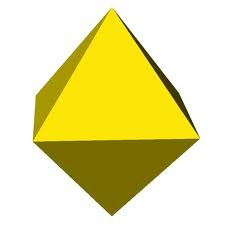 de vuurpoel
de poel van vuur
en zwavel
De vuurpoel is, denk ik, te vergelijken met de vuuroven uit Matteüs 13:

Zoals het onkruid bijeengebonden wordt en in het vuur verbrand, zo zal het gaan bij de voltooiing van deze wereld: de Mensenzoon zal Zijn engelen eropuit sturen, en ze zullen uit Zijn koninkrijk allen die anderen ten val hebben gebracht en de wetten hebben verkracht bijeenbrengen en hen in de vuuroven werpen; daar zullen ze jammeren en knarsetanden.
(Matteüs 13:40-42)

God heeft eens Zijn volk uit de slavernij, uit Egypte geleid.
Een machtig groots gebeuren.
Nu typeert de Bijbel deze bevrijding uit de slavernij van Egypte tot driemaal toe als het weghalen uit de smeltoven van Egypte:

Want u bent door de HEER uitgekozen en uit de smeltoven van Egypte weggehaald om Hem als Zijn eigen volk toe te behoren, zoals nu het geval is.(Deuteronomium 4:20; zie ook 1 Koningen 8:51 en Jeremia 11:4)
Gezien al deze teksten, denk ik, dat de vuurpoel te vergelijken is met de vuuroven uit Matteüs 13 en met de smeltoven uit Deuteronomium 4.
Ze duiden een plek aan waar slaven tegen hun zin in, jammerend en knarsetandend werk moeten verrichten.
Het is in geestelijke zin een smeltoven.
In werkelijkheid heerst er een duisternis waar Gods wonderbaarlijke licht ontbreekt.

Maar u bent een uitverkoren geslacht, een koninkrijk van priesters, een heilige natie, een volk dat God zich verworven heeft om de grote daden te verkondigen van Hem die u uit de duisternis heeft geroepen naar Zijn wonderbaarlijke licht.
(1 Petrus 2:9)

Ik denk dan ook dat God de rollen omdraait.
Alle onrechtvaardigen zullen voortaan als knechten moeten dienen.
De heiligen, zij die op tronen zitten, zullen over hen heersen.
In de vuurpoel worden alle onrechtvaardigen op het rechte pad gehouden door engelen. Zij zijn het die alle onrechtvaardigen in de vuurpoel zullen werpen (Matteüs 13), en zij zullen hen blijvend bewaken.
Zij zullen nooit meer in opstand kunnen komen.

Eerder zullen zij constant hun knieën buigen voor de HEER.
Inmiddels hebben zij hun eigen fouten doorzien.
Zij kennen de consequenties.
Zij accepteren, weliswaar jammerend en knarsentandend, de consequenties.
Zij doorzien satans listen, en luisteren niet meer naar zijn leugens.
Satans verliest alle greep op hen.
Satan zakt verder weg in de poel van vuur en zwavel.
Machteloos.
Verslagen.

Voor eeuwig!
Differentiatie in beloning en straf

Jezus Christus heeft al de hoogste beloning ontvangen: alle macht in hemel en op aarde. Zij die om hun geloof gedood zijn, komen op tronen te zitten.
Zij zullen regeren over volken. Zij die veel goede werken hebben gedaan, zullen uit genade worden beloond met aantrekkelijke posities.

Satan krijgt de grootste straf: hem wordt alle macht ontnomen en hij wordt geworpen in de poel van vuur en zwavel. De grootste misdadige dictators (als b.v. Nero, Hitler, Stalin, Pol Pot) zullen zeker een zware straf krijgen.

Een kleine groep gelovigen zullen groots worden beloond, een grotere groep zal iets minder worden beloond. Zo zal het ook zijn bij hen die straf ontvangen.
Een kleine groep onrechtvaardigen zullen zwaar worden gestraft, een grotere groep zal iets minder worden gestraft.

Deze redenering laat zich vertalen in een grafiek, met weliswaar beperkte waarde. Deze grafiek is dan ook alleen bedoeld om gedachten te ordenen.
Jezus
De nieuwe hemel en 
en de nieuwe aarde
Positie →
Aantal mensen →
De vuurpoel
Satan
De rode lijn in deze grafiek heb ik bewust ononderbroken getekend.
Dit vanwege de interpretatie van Matteüs 25: 31-46.
Ik denk dat heel verrassend ook ongelovigen vanwege hun goede werken een plaats, een (lage) positie mogen innemen op de nieuwe aarde.
Gelovigen daarentegen, die weinig vruchten van dankbaarheid hebben laten zien, zullen een lage positie op de nieuwe aarde toegewezen krijgen.
Deze beide groepen kunnen daarom eenzelfde positie ontvangen.
Vandaar die ononderbroken rode curve.

Nogmaals, deze grafiek geeft slecht een indicatief beeld.
Ik weet niet hoe het oordeel echt zal uitvallen.
Wel denk ik dat (een deel van) Gods kinderen contact zullen hebben met hen die veroordeeld zijn om voor eeuwig Gods knechten te zullen zijn.
Enkele van Gods kinderen zullen over die knechten heersen.
Maar ook, denk ik, dat Gods kinderen hulp mogen inroepen van die knechten.
Zoals eens de Egyptenaren de Israëlieten voor zich lieten werken, zo zullen Gods kinderen liefdevol Gods knechten mogen inschakelen.
Het effect van Jezus’ kruisdood

Door Zijn sterven aan het kruis heeft Jezus de satan overwonnen en daardoor de wereld gered uit zijn klauwen.
Satan mocht aanspraak maken op de wereld vanwege Adams’ zonde.
Jezus heeft door Satan te verslaan de wereld teruggewonnen.
Hij heeft de hele wereld gered, Hij heeft alle volken gered.

Want de Heer heeft ons het volgende opgedragen: “Ik heb je bestemd tot een licht voor alle volken om redding te brengen, tot aan de uiteinden van de aarde.” (Handelingen 13:47)

Nu heeft de Schrift voorzien dat God ook andere volken door geloof zou aannemen en daarom aan Abraham verkondigd: ‘In jou zullen alle volken gezegend worden.’ (Galaten 3:8)

Zo zouden door Hem alle volken delen in de zegen van Abraham en zouden wij, zoals ons is beloofd, door het geloof de Geest ontvangen. (Galaten 3:14)
Jezus Christus heeft niet alleen satan overwonnen, maar ook alle volken onder de eis van Gods wet weggehaald. Vervolgens heeft Hij iedereen onder de eis van het geloof geplaatst. Alleen wie gelooft, wordt gerechtvaardigd. (Gelaten 3:11)

Door alle volken onder de eis van Gods wet weg te halen (omdat niemand daaraan kan voldoen), heeft Jezus Christus alle volken bevrijd van Gods toorn.
Hij immers heeft alle schuld gedragen.
Wie dat niet erkent, wie niet in Hem gelooft, die zal door Hem worden afgewezen. Hen wacht een eerlijk oordeel, waarbij hun schuldenlast zeker in rekening zal worden gebracht. Dit omdat zij dat niet hebben overgeheveld op Jezus. Zij gaan het eindoordeel in als onrechtvaardigen.

Aan hen heeft God bekend willen maken hoe glorierijk dit mysterie is voor alle volken: Christus is in u, Hij is uw hoop op goddelijke luister. (Kolossenzen 2:27)

Wie overwint en mij navolgt tot het einde, zal Ik macht geven over alle volken.
(Openbaring 2:26)
Zonder Jezus’ kruisdood zou satan de hele wereld in zijn macht hebben gekregen.
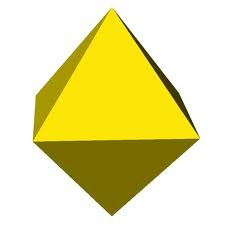 Satan zou in dat geval 
de hele wereld in zijn macht
hebben gekregen.

Een wereld waarover Gods
vloek zou blijven liggen.
Door Jezus’ dood aan het kruis is de situatie totaal anders.
Jezus heeft nu alle macht in hemel en op aarde,
De satan en al zijn engelen zullen op de jongste dag een klein plekje toegewezen krijgen, een poel van vuur en zwavel.
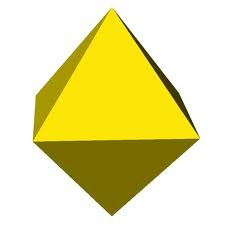 Satan zal dan geen enkele macht meer hebben.
Iedereen zal hem doorzien en niemand zal naar hem luisteren.
Hij is dan uitgespeeld.
Zijn afschuwelijke spel zal daarna nooit meer worden nagevolgd.
Jezus’ dood aan het kruis maakte de weg vrij naar herstel en vernieuwing van de wereld.
Het nieuwe Jeruzalem zal op de jongste dag neerdalen.
God zelf komt bij de mensen wonen.

Ik hoorde een luide stem vanaf de troon, die uitriep: ‘Gods woonplaats is onder de mensen, Hij zal bij hen wonen. Zij zullen Zijn volken zijn en God zelf zal als hun God bij hen zijn.’ (Openbaring21:3)

God gaat verhuizen.
Hij betrekt een mooiere woning, een woning tussen al Zijn kinderen.
Zo had Hij het eens bedoeld, zo zal het worden.

God zal de huidige hemel verlaten en uiteraard vele kostbaarheden meenemen.
Met die kostbaarheden tooit Hij Zijn nieuwe woonplaats.
Alles zal schitteren. Prachtig.
Je raakt nooit uitgekeken.
Afronding

Ik heb geprobeerd Gods voorzienigheid in te kaderen tussen de raad Gods en de te verwachten nieuwe hemel en nieuwe aarde.
Gods plan is in uitvoering, maar God zal hoe dan ook Zijn doel bereiken.
De belangrijkste stappen daartoe zijn al gezet, daarop mogen we terugkijken.
Jezus heeft alle macht ontvangen in hemel en op aarde.
De Heilige Geest is uitgestort om ons steeds wijzer te maken, door in ons Zijn Woord te ontvouwen. Gods openbaring is met name te vinden in de Bijbel, maar ook via de natuur laat Hij zich kennen.
Alle wetenschappelijke ontdekkingen vergroten onze kijk op onze Schepper.
Die telkens veranderende kijk stimuleert ons, om ons inzicht in de Bijbel in rapport te brengen met onze tijd. Elke generatie krijgt zo een nieuwe opdracht mee om telkens de gangbare interpretaties te toetsen en zonodig aan te passen. Ons denken mag immers niet stil vallen, omdat Gods Woord een goudmijn is. 

Aan ons de schone taak om, samen met alle heiligen, dit goud te delven.
Gods voorzienigheid leren we vooral kennen als we oog krijgen voor alle facetten van de gevolgde weg van Jezus van de kribbe naar het kruis.
Achteraf lijkt het erop, dat deze weg helemaal van te voren geprogrammeerd is.
Al Jezus’ woorden en handelingen hebben betekenis gekregen.
Alles viel, achteraf gezien, precies op zijn plaats.
Voorgeprogrammeerd!
Dat zou je kunnen denken.
Maar niets is minder waar.
Jezus heeft een dagelijkse strijd gekend.
Dagelijks nam Hij contact op met Zijn Vader.
De verzoekingen in de woestijn zijn echte verzoekingen geweest.
Jezus had kunnen bezwijken voor al die verleidingen.
Een echte strijd ging Hij aan met de duivel.
Zijn hele leven lang.

Jezus legt in Getsemane en aan het kruis Zijn innerlijk bloot.
Deze beide moment tonen niet Zijn zwakte, maar juist Zijn sterkte!
De Bijbel behoort contextueel gelezen te worden.
Een fragment is pas goed te begrijpen, als je al het daaraan voorafgaande en het daarop volgende laat meespreken.
Dit wil ik illustreren met Jezus’ gebed in Getsemane en met Jezus’ indringende woord aan het kruis: “Vader, waarom verlaat U Mij”
In Getsemane bad Jezus aldus:

Jezus bad diep voorovergebogen: ‘Vader, als het mogelijk is, laat deze beker dan aan Mij voorbijgaan! Maar laat het niet gebeuren zoals Ik het wil, maar zoals U het wilt’. (Matteüs 26:39)

Voorafgaand aan dit gebed heeft Jezus het initiatief genomen om naar Jeruzalem te gaan en heeft Zijn discipelen laten weten dat Hij zou moeten sterven.
Na dit gebed nam Hij met vernieuwde kracht de regie in handen, dat is te zien bij de gevangenenmening, bij al de verhoringen die Hij onderging en bij Zijn spreken aan het kruis.
Het gebed in Getsemane is als het ware ingekapseld tussen Jezus’ daden.
In dat gebed krijgen wij een inkijkje in Jezus’ innerlijke strijd.
Een heel menselijke strijd.
Maar Hij legt zich bij voorbaat neer bij de wil van Zijn Vader.
Groots! Wat een kracht!

Hangend aan het kruis riep Jezus de volgende woorden:

Jezus gaf een schreeuw en riep luid: ‘Eli, Eli, lema sabachtani?’ Dat wil zeggen: ‘Mijn God, mijn God, waarom hebt U Mij verlaten? ‘(Matteüs 27:46)

Deze woorden staan ingebed tussen andere kruiswoorden.
Onder andere de volgende twee:

Jezus antwoordde: ‘Ik verzeker je: nog vandaag zul je met mij in het paradijs zijn.’
(Lucas 23:43)
Nadat Jezus ervan gedronken had zei Hij: ‘Het is volbracht. Hij boog Zijn hoofd en gaf de geest. (Johannes 19:30)

Ook in deze vraag aan Zijn Vader laat Jezus ons iets zien van Zijn innerlijke strijd.
Jezus haalt daarvoor iets aan uit Psalm 22, terwijl Hij uiteraard Psalm 23 ook kent.
Maar juist deze vraag laat ons iets zien van de diepte van Jezus’ lijden.
Hij gaat dit lijden niet uit de weg.
Hij had zo maar van het kruis kunnen afstappen.
De omstanders daagden Hem er zelfs toe uit.
Maar Hij trotseerde die verzoeking en koos bewust voor de drie uur diepe duisternis. Hij ging zonder de hulp van Zijn Vader de strijd met de duivel aan.
Dat moesten wij weten.
Christus schonk ons niet alleen een blik in Zijn innerlijke strijd.
Maar Hij laat ons vooral zien waartoe dat geleid heeft.
Hij is transparant.
Zijn vragende woorden tonen niet Zijn zwakte, maar juist Zijn sterkte.
Kijkend naar Jezus zien we Gods voorzienigheid, als we oog hebben voor alles wat eraan vooraf ging en alles wat daarop zal volgen.
Dit plaatje is nog niet compleet.
De nieuwe hemel en de nieuwe aarde moeten nog komen.
Daarom kunnen we Gods voorzienigheid nu nog niet helemaal vatten.
Ik althans niet.
Maar de contouren worden steeds duidelijker, en zullen bij de verdere ontvouwing van Gods plannen zeker nog aan duidelijkheid toenemen.

Die contouren worden duidelijker, als wij Gods grootheid zien in Zijn handelen met het paradijs.
Het paradijs heeft langer geduurd dan velen denken.
God heeft het paradijs tijdens de zondvloed in veiligheid gebracht.
God heeft nog grootse plannen met het paradijs.
Op dit moment wordt in het paradijs gebouwd aan het nieuwe Jeruzalem.
Een tuinstad, die ook een cultuurstad zal worden.
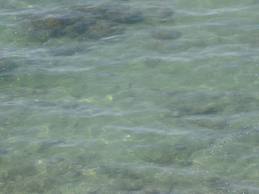 Jezus beloofde dat de Geest de weg zou wijzen naar de volle waarheid. (Johannes 16:13). 

De Geest werkt via het Woord, dat aan alle heiligen is toevertrouwd.
Als ik schrijf ‘ik denk, ik veronderstel’ dan heeft dat alleen waarde als zo’n interpretatie gebaseerd is op de Bijbel, en als anderen via de weg van weging daar ook van overtuigd raken.
Want wat is er mooier dan als christenen met één mond spreken!